1
Sağlık ve Sağlık Düzeyini Etkileyen Faktörler
Prof.Dr. ŞAHİN KAVUNCUBAŞI
1
Ders amaçlarıbu derste, aşağıdaki konuları tartışacağız.
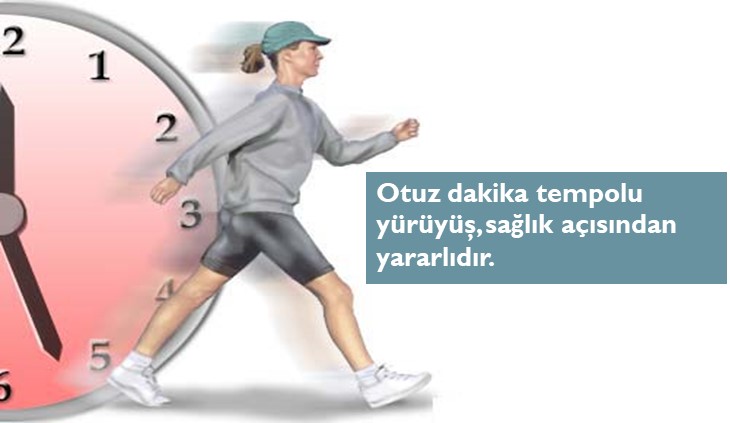 Sağlık ve hastalık kavramları,
Birey ve toplumun sağlık düzeyini etkileyen faktörler,
Çevre
Davranış 
Genetik
Sağlık hizmetleri 
Birey ve toplum sağlığını yükseltmek için ne yapmalıyız ? Önceliklerimiz ne olmalı ?
2
Sağlık ve hastalık:Klasik tıp anlayışı
Sağlık,  özünde biyolojik bir durumdur ve bireyin biyolojik yapısındaki bozulmalar, hastalık olarak kabul edilmektedir
3
Sağlık ve hastalık:Klasik tıp anlayışı
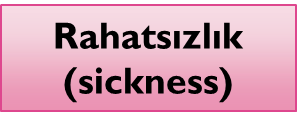 Öz değerlendirme
Bireyin kendi hastalığı ile ilgili yaptığı değerlendirme olup, öznel nitelik taşımaktadır. “Midemde yanma var, başım sürekli ağrıyor”
Profesyonel değerlendirme
Hekimler tarafından, nesnel ve bilimsel hastalık tanımlarına dayalı  yapılan değerlendirme. “gastrit- ülser”, “kronik migren”
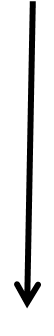 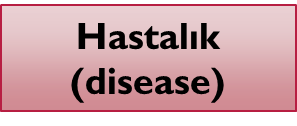 4
Sağlık ve hastalık: Talcott Parsons (işlevsel görüş)
Hastalık, tümüyle biyolojik bir durum değildir. 
Bir durumun hastalık olarak adlandırılması, sosyal, politik ve kültürel koşulların bir sonucudur.
Bireyler kendilerinden beklenen sosyal eylemleri yerine getirebiliyorlarsa, sağlıklıdırlar.
5
Sağlık ve hastalık: DSÖ Tanımı
Yalnızca hastalık veya sakatlık durumunun olmayışı değil, bedensel, ruhsal ve toplumsal bakımdan tam bir iyilik halidir.
6
Sağlığa bütüncül yaklaşımBlum Modeli
Birey ve toplumun sağlık düzeyi, çeşitli faktörler ve sistemler tarafından etkilenmektedir.
7
Blum Modeli
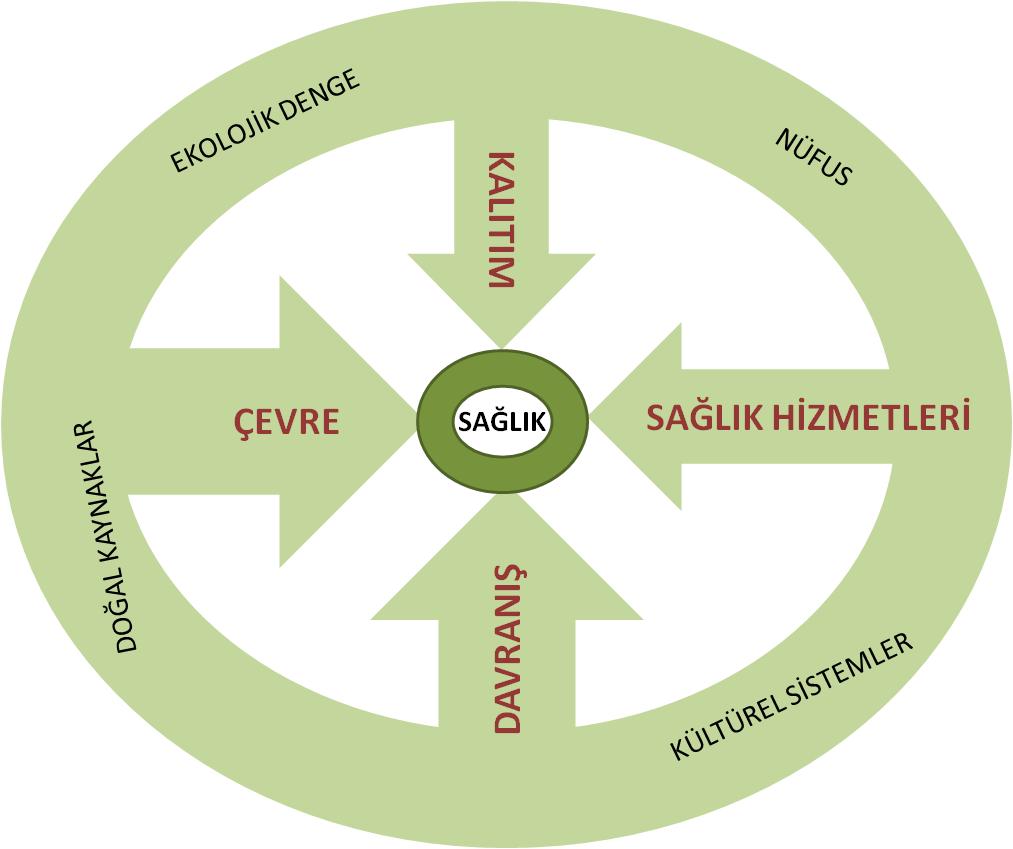 8
Sağlığın girdileri
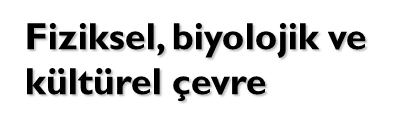 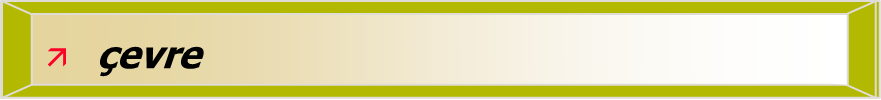 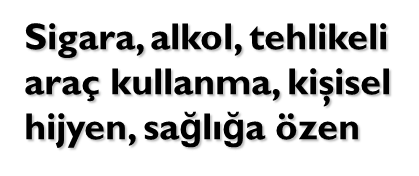 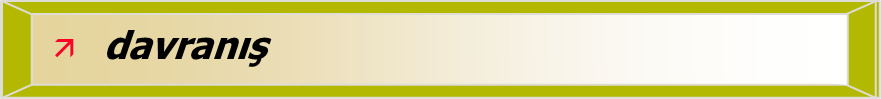 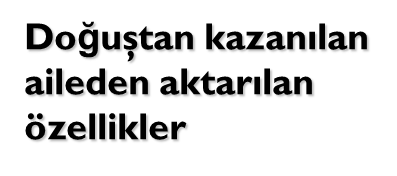 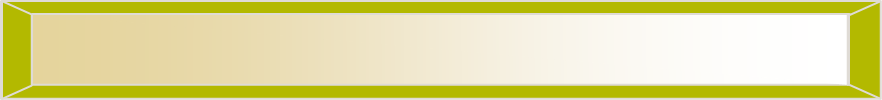 genetik
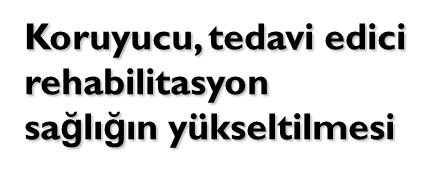 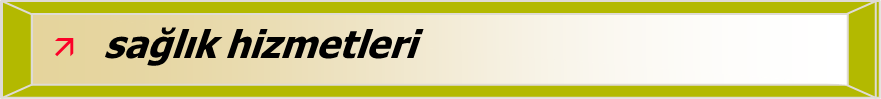 9
Fizik çevre
Biyolojik çevre
Sağlığın girdileriÇevre
Doğal koşullar, iklim, 
toprak yapısı, su kay-
nakları, yeşil alanlar.
Mikro organizmalar, 
vektörler, hayvanlar
bitkiler,
Toplumsal kültür, 
değerler,
eğitim olanakları
kültürel etkinlikler
Sosyal kültürel çevre
10
Sağlığın girdileriGenetik(Kalıtım)
Doğuştan edinilen ve kuşaklar boyunca aktarılma potansiyeli bulunan biyolojik özelliklerdir.
11
Genetik faktörlerin etkili olabildiği  hastalıklar
Koroner kalp hastalıkları
Felç
Diyabet
Bazı kanserler 
İskelet ve kas sistemi hastalıkları
Sindirim sistemi hastalıkları
12
Sağlığın girdileriDavranış (yaşam tarzı)
Sigara içme,
Alkol kullanma,
Uyuşturucu kullanma,
Tehlikeli araç kullanma,
Spor alışkanlıkları,
Beslenme alışkanlıkları,
13
Eğer sağlıklı davranışlar gösterilirse;
Akut hastalıkların % 30’u
Kronik hastalıkların % 60’ı
Yeni doğan ölümlerinin % 40-70’i önlenebilir
14
Sağlığın girdileriSağlık hizmetleri
Sağlığın korunması, yükseltilmesi ve hastalıkların tedavisi için yapılan çalışmalardır.
15
TARTIŞMA
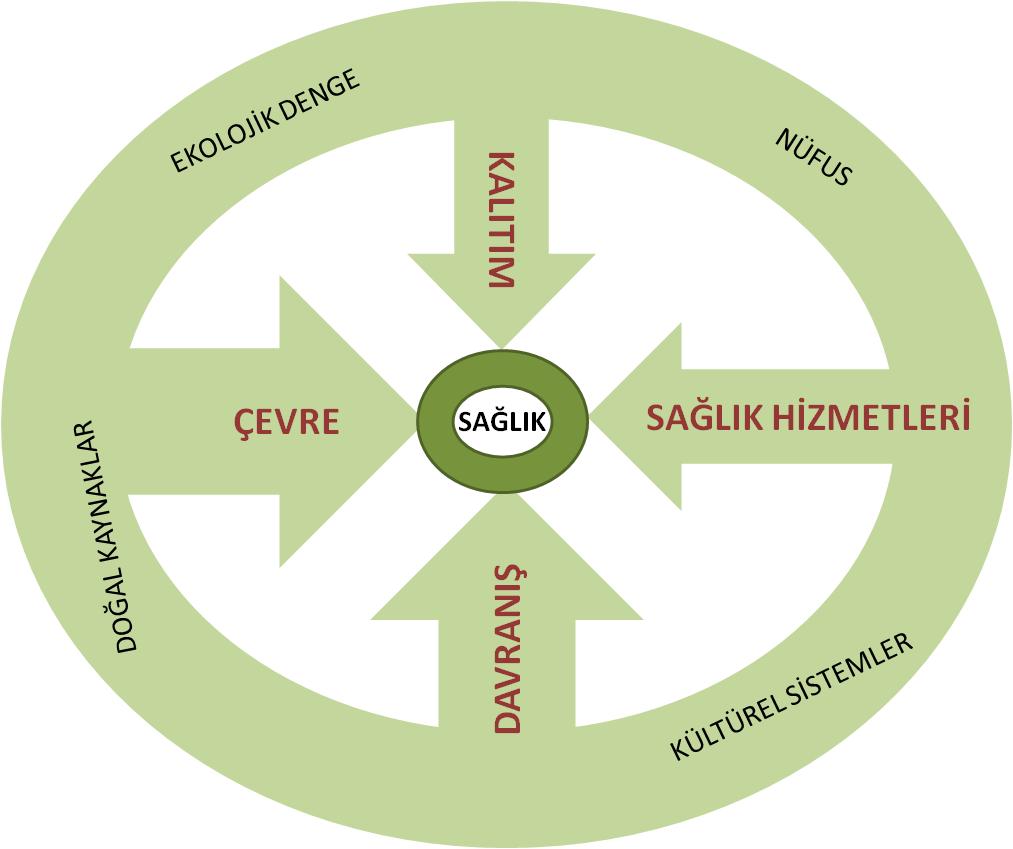 Sağlık hizmetlerinin iyi olması, toplumun sağlık düzeyinin iyi olacağı anlamına gelir mi ?
16